Risk management seminar
Part 5
Crisis matrix was designed by Klaus Winterling. The matrix is one of analytical techniques used in risk management.

The matrix allows risks categorization by two parameters:

Probability of a risk occur at a given time - how real and probable is that the risk will actually occurs - matrix defines three levels of probability 
Low, 1
Medium, 2 
 High, 3

Risk effects on an SBU - what what would be the impacts of the risk on an organization or department if the risk occurs - matrix defines three levels of effect 
negative,  1
threatening  2
Destructive  3
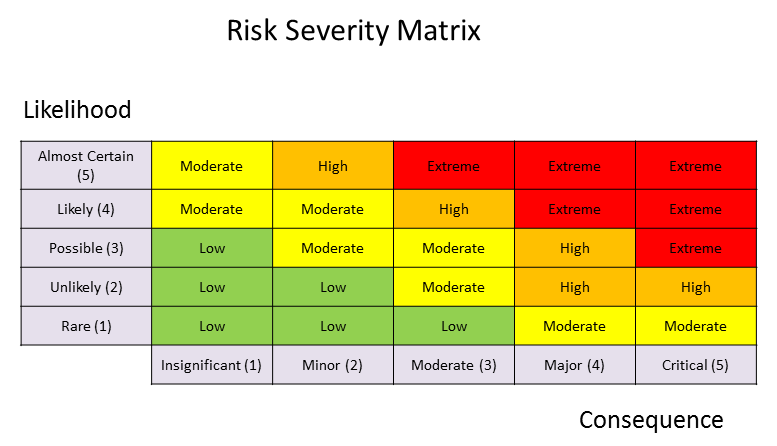 SBU definition with using 7S Methods

SBU -    Euromedica s.r.o.

Strategy : corporate strategy for 2020 – 2023, integrated with financial strategy and  HR strategy.

Structure : 
Managing board, Supervisory board.
Direktor.
IT Servises.
Sales Department.
Ekonomics Department.
Logistik manager.
Systems :
 IT Systems – MS Office, MS SQL Server
Account system Money S7
Small company managed by direcktor and head off the departments.
Marketing system integrated in Money S7.
Logistik system integrated  in Money S7.

Style: process oriented organization, with process maps and managed dokumentation.

Staff: 
Managing board  3 persons.
Supervisory board 3 persons.
Direktor 1 person.
IT department 3 persons.
Logistik manager 1 person.
Sales department : 12 persons.
Economy department : 2 persons.
Skills: 
Categorizing date.
Audit skills.
Process modeling.
Process analyzing.
Project management. 
Lead auditor for ISO 9001, 14001, 18001, 20001, 27001.
Coordinating.
Risk management.

Shared values:
Strategic thinking.
Interviewing.
Diplomacy.
Advising.
Types of risks 

Human factor : 

Substance abuse
Stres sitaution
Certifikation

Information and technology risks:

Integrity of application systems
Incorrectly specified requirements for HW and SW and their evaluation
Unauthorized use of information, destruction, damage and its modification
Intentional interference with SW or HW 

Operation risks: 
Defective feedback system
Complexity of processes, operations
Organizational risk:

Ineffective methodological, control activities and supervision 
Non-optimized circulation of documents, records, shredding of documents

Financial risk:

Manipulation of income and expenses 
State guarantees, financial assistance
Definition of risk and its types
PxE=Severity of the risk

Thank you for your attention!